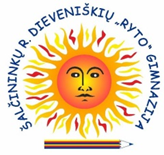 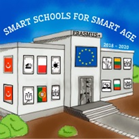 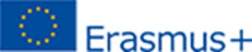 Smart schools for smart age
Lietuvių kalba ir literatūra. Pamoka I g klasei Tema: Ignas Šeinius – moderniosios prozos rašytojasTikslas: suprasti impresionizmo atstovo gyvenimo ir kūrybos istoriją.Uždaviniai: - klausantis, atliekant užduotis susipažinti su autoriaus svarbiausiais gyvenimo momentais.
https://prezi.com/p/5cphrdxrca-o/?present=1

https://quizizz.com/admin/quiz/5e3860ae911c65001cb41307
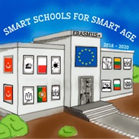 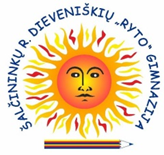 Smart schools for smart ageLietuvių kalba ir literatūra. Pamoka I g klasei
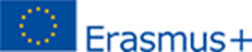 Tema:     Vaizduotės ir saviraiškos svarba I. Šeiniaus romane „Kuprelis“ .
Tikslas:   Analizuoti moderniosios prozos kūrinį.
Uždaviniai:
    - nusakyti perskaityto prozos kūrinio temą, suformuluoti keliamas problemas ir pagrindines idėjas.     - apibūdinti pasakotojo poziciją, veiksmo laiką ir vietą, situacijas, siužetą, veikėjų charakterius, kompoziciją ir kalbos vartojimo ypatumus.
  Įsivertinkime:https://create.kahoot.it/share/ignas-seinius-kuprelis/4863ce45-3a94-4c16-a806-f86967ab3cfe